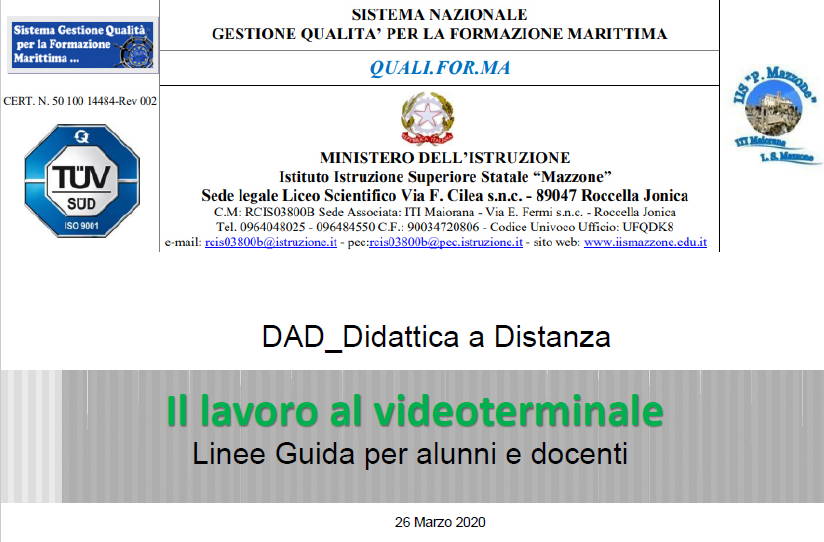 SALUTE E SICUREZZA
/ATA
ai sensi del DLgs 81/2008
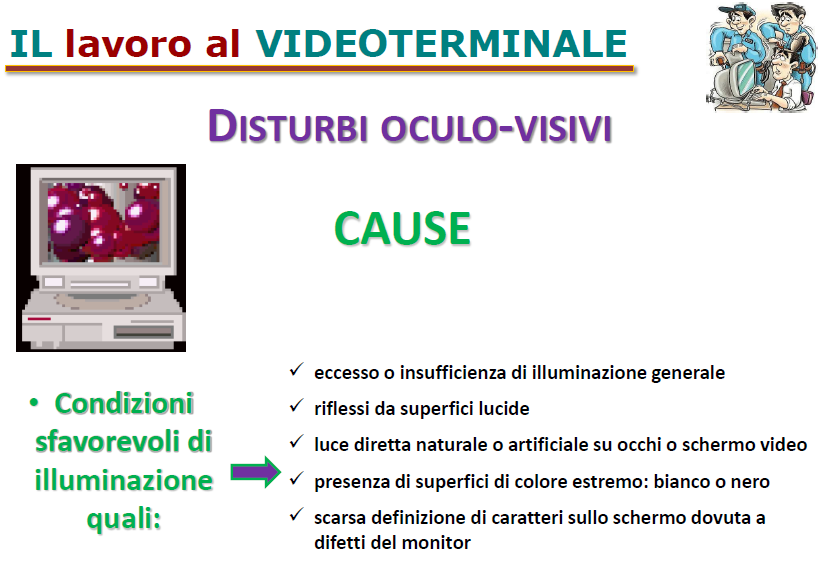 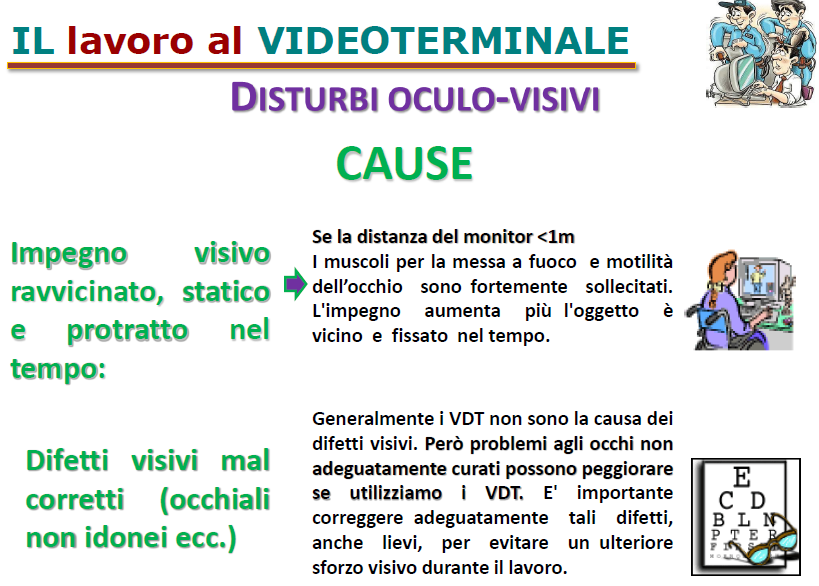 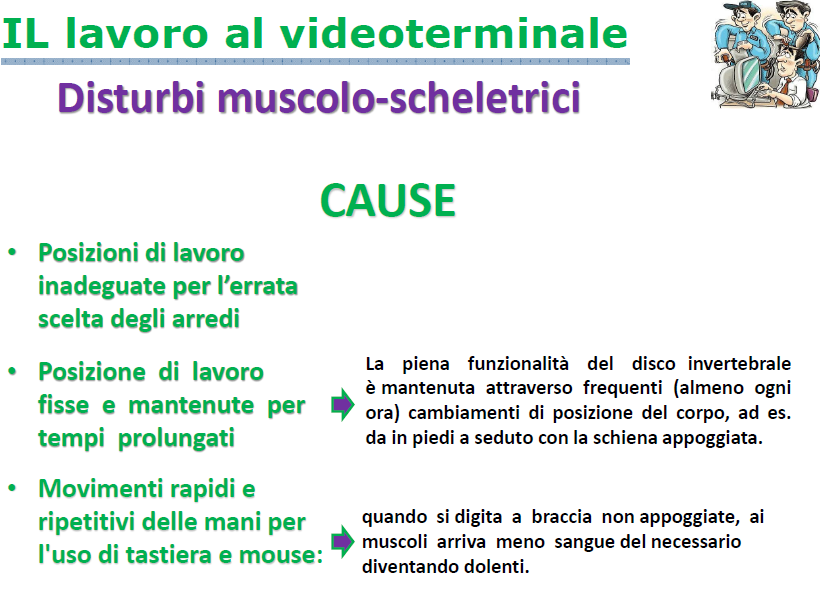 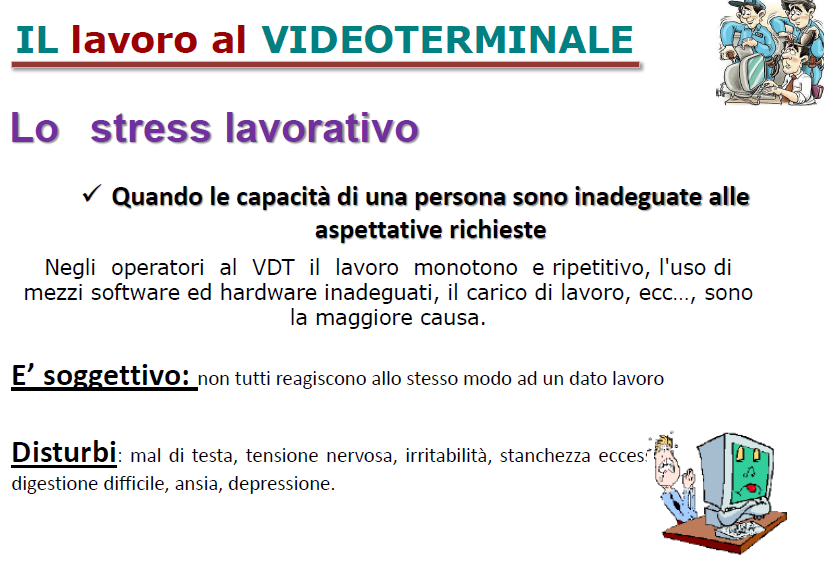 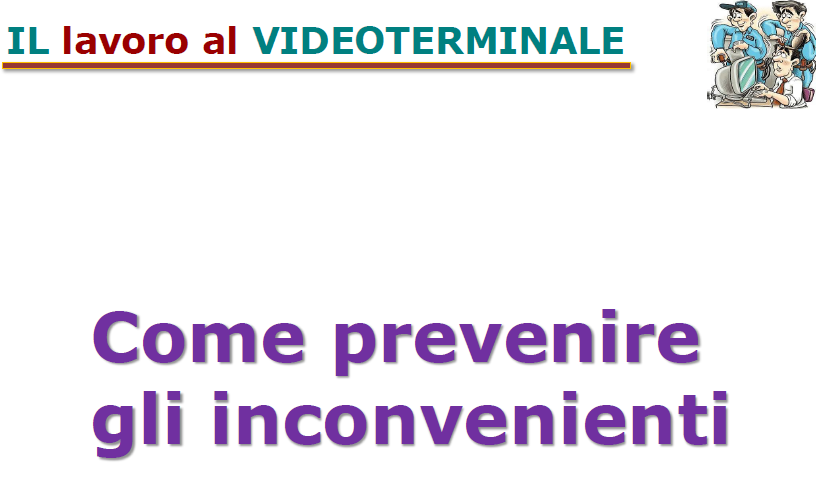 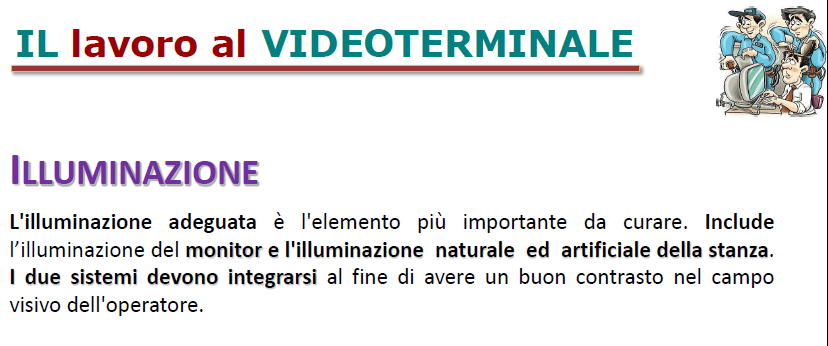 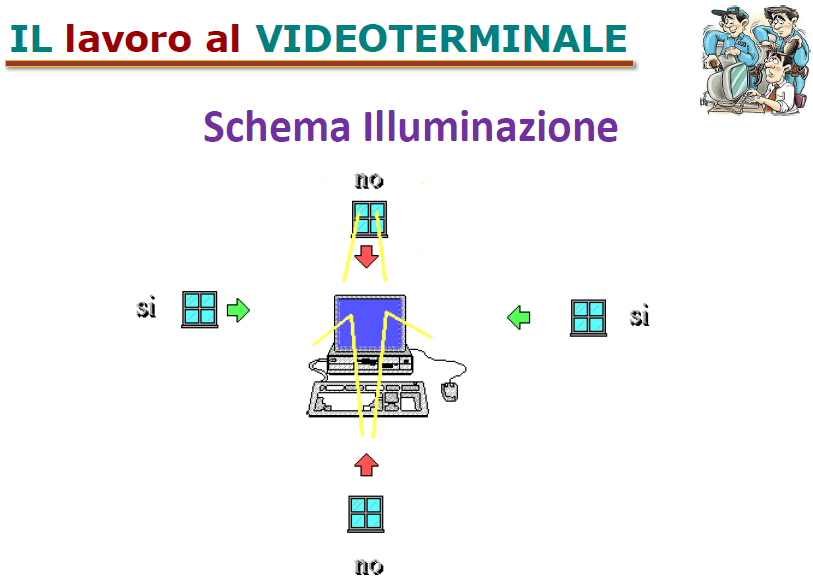 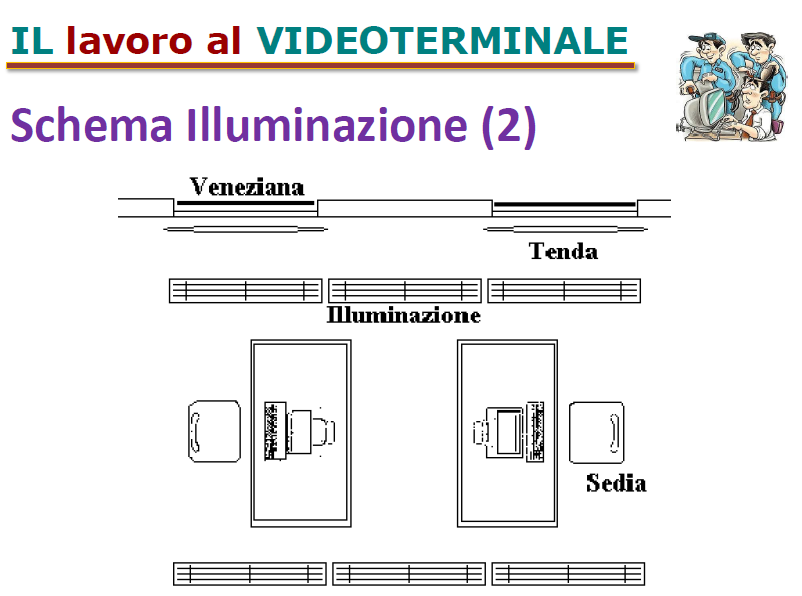 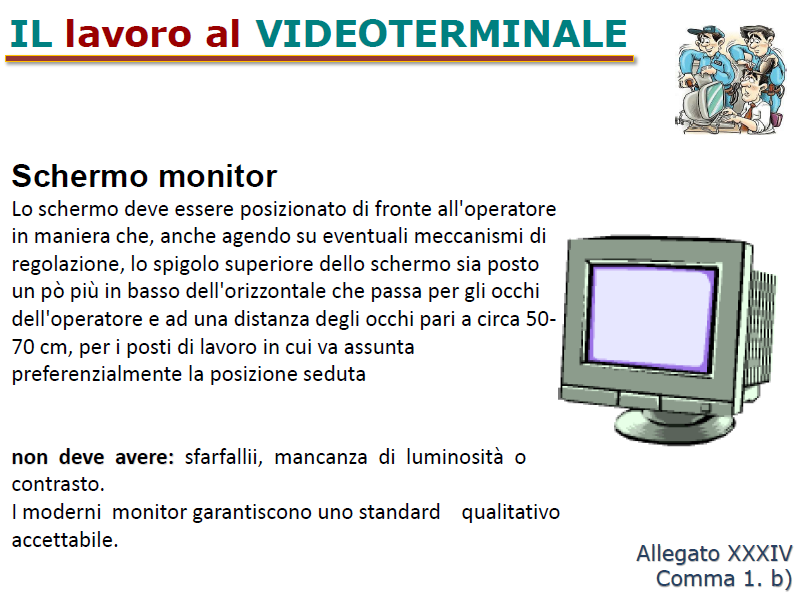 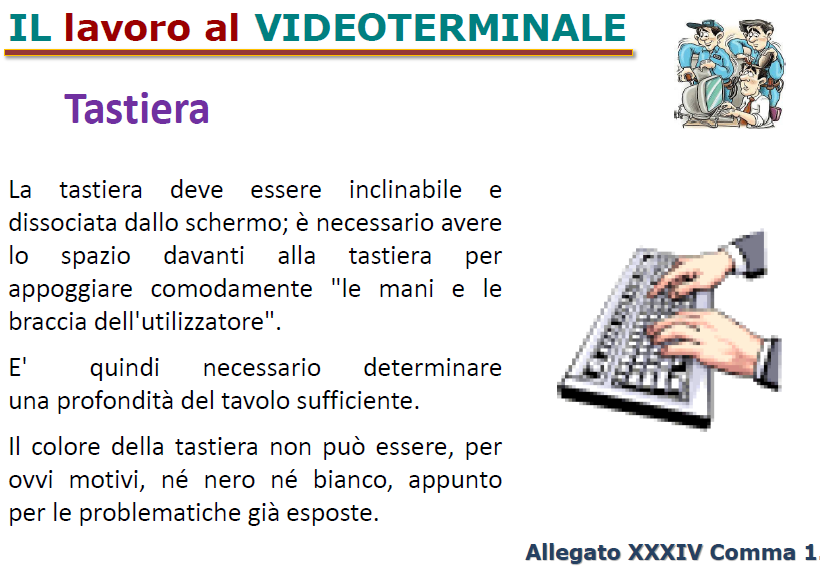 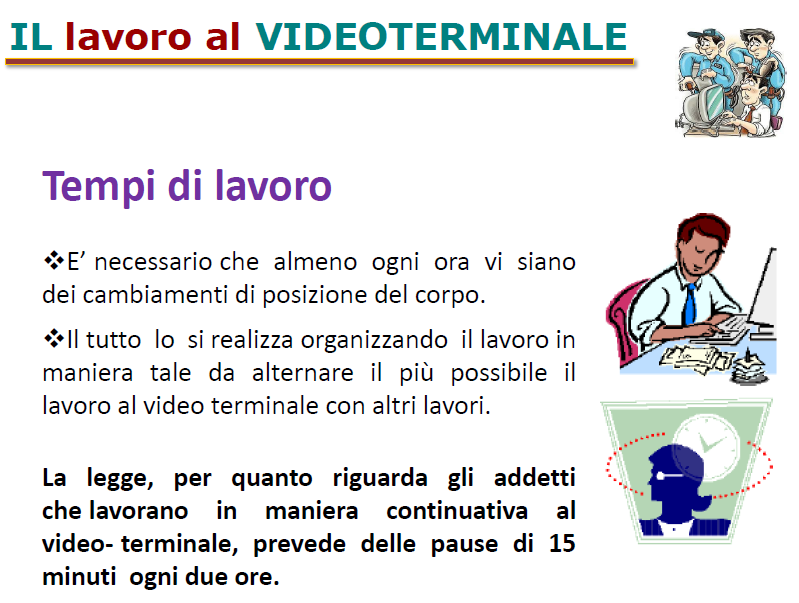 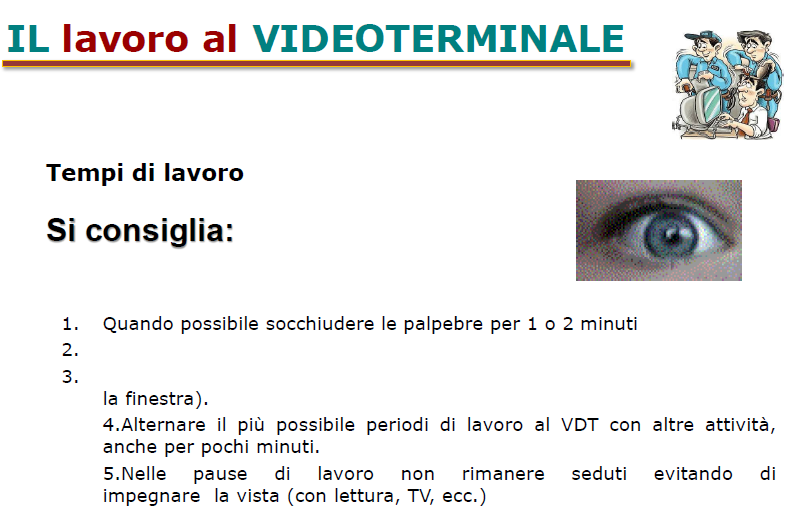 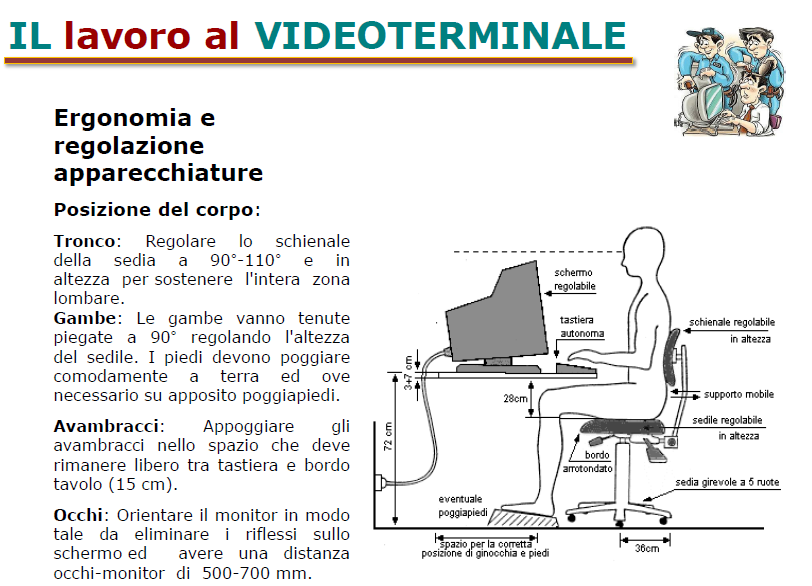 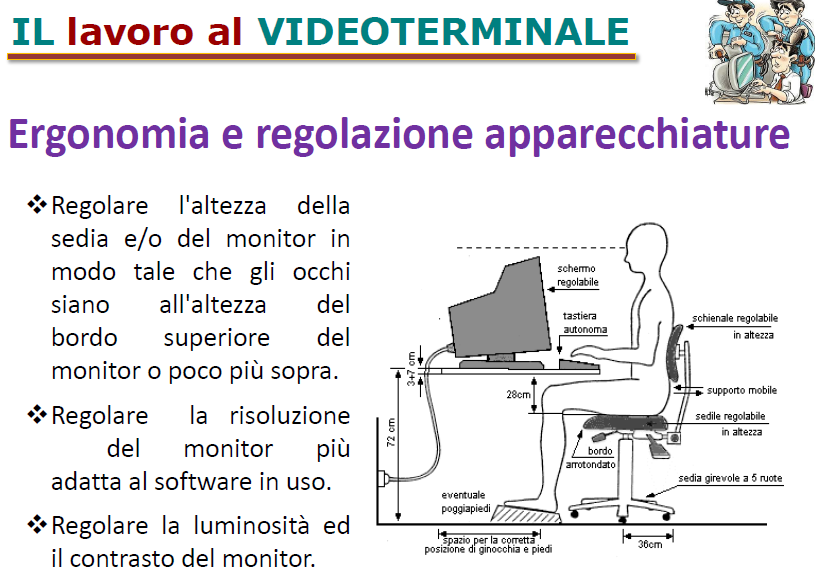 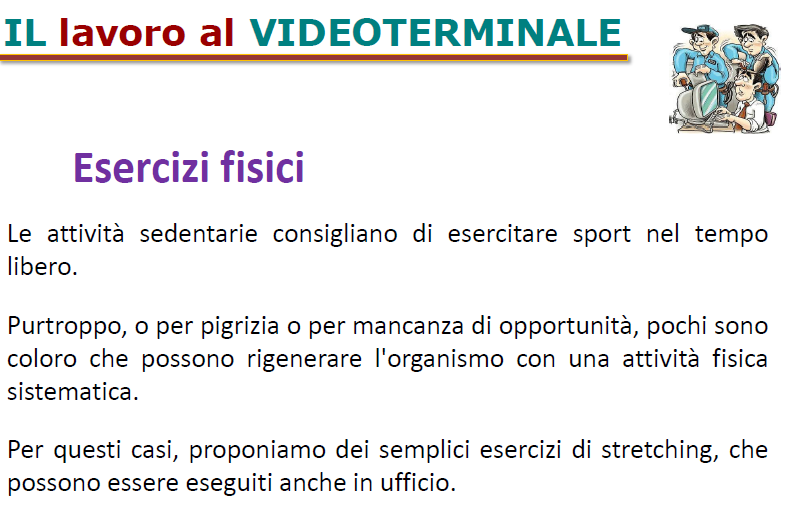 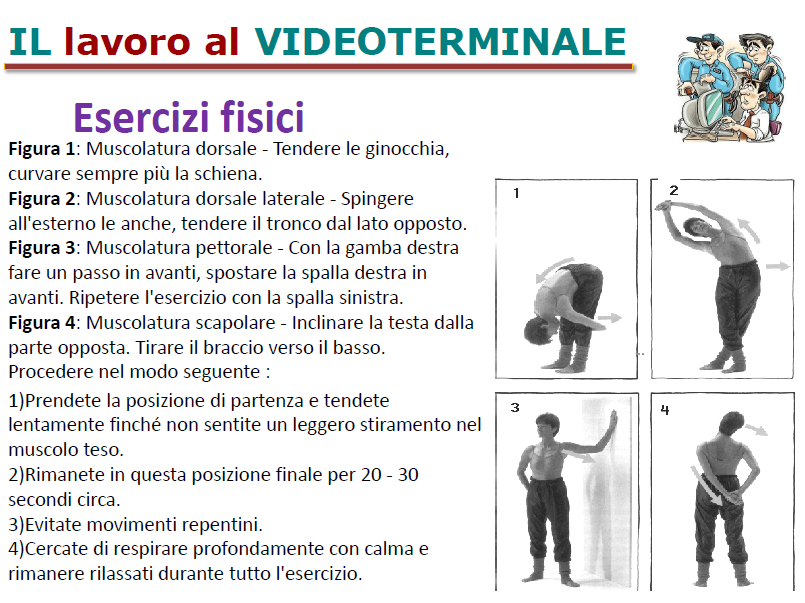